障がい学生支援フォローアップ勉強会
～代筆講座～
サポートの種類
①移動介助
②食事介助
③代筆
④ノートテイク
⑤パソコンテイク（ＰＣ通訳）
⑥字幕付け
⑦ガイドヘルプ
⑧点訳/テキスト化　　　　　　　　　など・・・
代筆とは…？
体の不自由な学生の代わりに

ノートを書くサポート
代筆へのギモン
・どうやってやるの？


・大事なことは？
代筆のやりかた
①　教科名、日付、ページ数を記入

②　板書、それ以外のこと（説明、雑談）を書きとる

③　授業終了後、ルーズリーフ・筆記用具を利用学生に返却、
　　机を元あった場所に片づける　　　　　
 
【留意点】

出来る限り利用学生がノートを見ながら受講できるように配慮する

利用学生が明らかに授業に取り組もうとしていない場合
　　→サポートを中断し、授業後に支援室へ報告
書き方の例
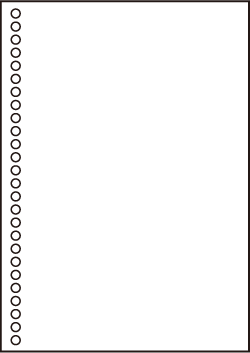 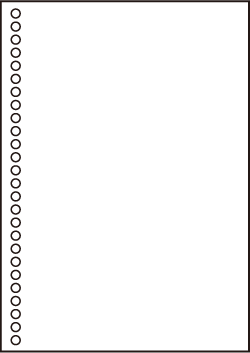 月3　学生支援
No.1 
2015.2.16
月3　学生支援
No.1 
2015.2.16
〇障がい学生支援（同志社）
⑴種類
 例・pc通訳
　→タイピングスキルいる。
　　専用のソフトあり。

 　・NT
　→2つの役割ある
　　筆記は黒ペンで。

 　・移動介助　
　→いろんな種類ある
　（ガイドヘルプ、車いす介助など）
　　移動の時は安全第一！
―同志社大学の障がい学生支援ー
・種類
　ex）①ＰＣ通訳 ②NT ③移動介助など
　①タイピングスキル必要。
　　専用のソフトがある。

　②2つの役割がある。
　　筆記は黒のペンを使う。

　③様々な種類ある。
　　（ガイドヘルプ、車いす介助など）
　　移動の時は安全第一で行う。
書き方は色々
人それぞれの認識
近くの人と
自筆ノートを見比べてみましょう
代筆をする上でのポイント
☆ 色使い・書き方に対する認識の仕方は人それぞれ
➜ ノートの書き方に
           「正しい書き方」「確かな答え」はない！
代筆で大切なこと
＝相手とコミュニケーションをとること
コミュニケーションが大事・・・


でも


どうやってコミュニケーションをとればいいの？
コミュニケーションのとり方
例
何を書いたらいいか
　　　　　　(説明だけ、説明＋雑談)　

どうやって書けばいいか
　　　　　　(文章で、図で、箇条書きで)

その他、利用学生の希望
　　　　　　(例　色の使い方、筆記用具)
実際に代筆をしてみよう！
これまでの内容を踏まえ、
　　　　今から実際に代筆をしていただきます。
まずは隣りどうしで２人ペアになってください。
次に、どのようなノートが分かりやすいか
　　　　　　　　　　　　　　　をお互いに伝えてください。
それでは！
今ペアの方から聞いたことを意識して、
実際に代筆をしてみましょう！
音声２０分間
振り返りとまとめ
①　グループで書いたノートを見せ合って
　　意見交換
②　感想用紙に
　　今日の感想を書いてください。
時間：①と②で
　　　　　２０分間
皆さん

　ありがとうございました